תכנות אסינכרוני, תקשורת ופיתוח אפליקציות ל-Windows 8.1 ואפליקציות ל-Windows Phone 8
Control (Part II)
Controls (Part II)
ListView Control
TreeView
ListView Control
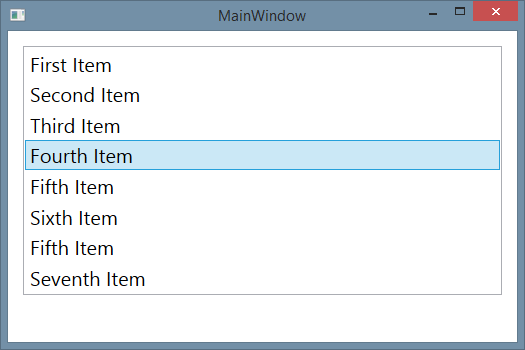 פקד נפוץ להצגת אוספים של מידע.
פקד מורכב עם אין סוף אפשרויות להתאמה אישית.
בצורתו הפשוטה והבסיסית הפקד מכיל אוסף של ListViewItems.
ListViewItem יורש את ContentControl.
יורש את המחלקה ListBox ולכן בצורתו הפשוטה והבסיסית לא נראה כל הבדל:
דוגמת קוד: ListViewSimpleSample
ListView Control
גם השימוש ביכולת המורכבת יותר כבר לא אמורה להפיל אתכם מהכיסא (ControlContent כבר אמרנו?)
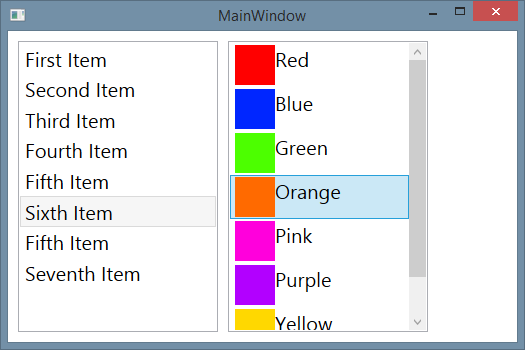 דוגמת קוד: ListViewSimpleSample
ListView Control
אפרופו ContentControl, ניתן להגדיר פקד ListView עם ItemTemplate.
במקום להגדיר כל שורה בנפרד, ניתן להגדיר תבנית של שורה ולמלא בה תוכן באמצעות DataBinding:
ItemTemplate
הגדרת תבנית שורה
ListView Control
הגדרת DataBinding לפקד
דוגמת קוד: ListViewDataBindingSample
ListView Control
העוצמה של ListView מגיעה בשילוב עם GridView.
GridView – רכיב תצוגה טבלאית של ListView.
ניתן לראותו כ- ItemTemplate טבלאי.
GridView
הגדרת תבנית שורה ל-GridView
בקוד:
 lstView2.ItemsSource = person_list;
דוגמת קוד: ListViewDataBindingSample
ListView Control
ולמה לא לשלב? GridView יחד עם ContentControl.
הגדרת Column כ-ContentControl
ListView Control
Grouping – יכולת לקבץ יחדיו מספר רשומות על פי שדה מסוים.
למשל נרצה לקבץ את כל המשימות על פי התאריך בו הן אמורות להתבצע.
ללא קיבוץ, זה נראה קצת מבולבל ולא מרשים:
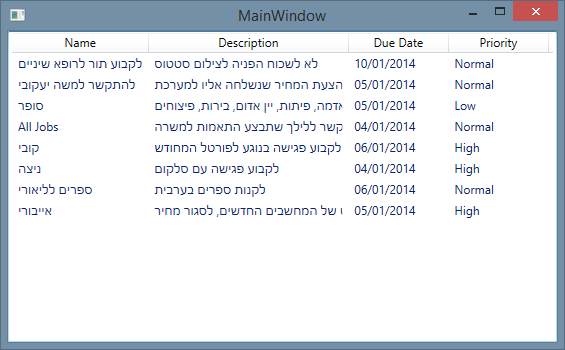 אז נקבץ .....
דוגמת קוד: ListViewGroupingSample01
ListView Control
השימוש בקיבוץ מפשט את ה- UI:
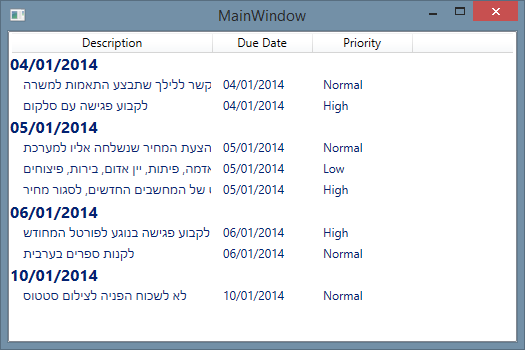 ListView Control
קיבוץ רשומות על פי ערכו של שדה מסוים מתבצע גם ב- XAML וגם ב- Code Behind.
ב- XAML מגדירים את ההיבטים העיצוביים של ה-Group באמצעות GroupStyle שבו נגדיר את העיצוב של כותרת הקבוצה.
ה- DataTemplate תומך ב- ContentControl.
השם של ה- Header של הקבוצה.
ListView Control
ב- Code Behind מגדירים את ההיבטים הפונקציונאליים של ה- Group.
ListView Control
ListCollectionView view = (ListCollectionView)CollectionViewSource.GetDefaultView(lstTasks.ItemsSource);
מחלקת אוסף שמשפיעה על סידור התצוגה, משתמשים בה לטובת: Group, Sort, Filter."שכבה" שמגשרת בין אוסף המידע לתצוגה שתפקידה לסייע בארגון ובסידור המידע לתצוגה. חשיבותה היא שההשפעה היא רק על התצוגה ולא על אוסף המידי שנשאר כמו שהוא ללא קשר לשיטה בה הוא מוצג.
PropertyGroupDescription groupDescription = new PropertyGroupDescription("DueDateString");
מגדיר את השדה לקיבוץ, נקרא Grouping Criteria.
view.GroupDescriptions.Add(groupDescription);
lstTasks.Items.SortDescriptions.Add(new SortDescription("DueDateString", ListSortDirection.Ascending));
ListView Control
פעולת הקיבוץ מתבססת על מיון האובייקטים על פי שדה מסויים.
ניתן להוסיף מיונים משניים בתוך הקבוצה:
lstTasks.Items.SortDescriptions.Add(new SortDescription("Priority",  
                                            ListSortDirection.Descending));
TreeView Control
פקד המאפשר הצגת מידע בצורה היררכית במבנה של עץ.
פקד מורכב עם אין סוף אפשרויות להתאמה אישית.
בצורתו הפשוטה והבסיסית הפקד מכיל אוסף של TreeViewItem.
TreeViewItem יורש את ContentControl.
כל אובייקט  TreeViewItem יכול להכיל מספר אובייקטי TreeViewItem.
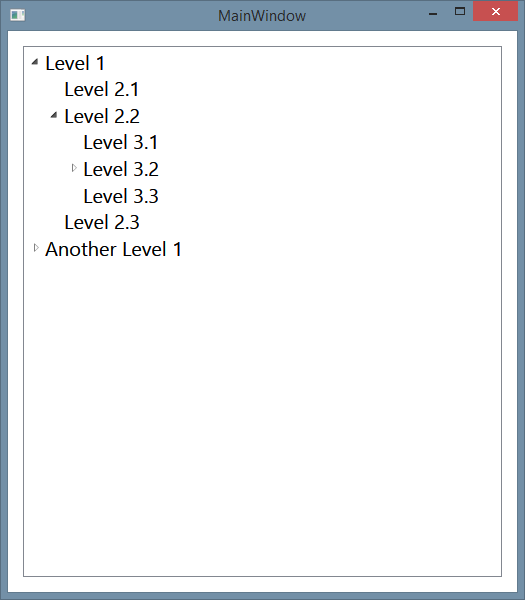 TreeView Control
הגדרת TreeView
Parent
הגדרת TreeViewItem
Child
דוגמת קוד: TreeViewSample01
את הסילבוס, חומרים, מצגות ניתן להוריד ב:
www.corner.co.il